Peapod Tattler
Dedicated to my beautiful, wistful wildly creative daughters who inspired this creation. Love what you do and you will never fail.
Volume I
Monday, February 2, 2015
Est. February 5, 2008
The Ozarks’ First Nature Preschool
.
Notes from the Nest
Hello Parents, 
We are working on the auto pay system but when we signed up they did not realize how many of you there are- and there is a processing time to each of these merchant accounts. We are actually going to start the auto pay in March instead of the first of February due to the processing time. I am very sorry for any inconvenience this causes (I too am looking forward to having an automated system). Please continue to leave payment for the month of February in the pink mailboxes (one week at a time or otherwise whatever meets your needs). Thanks for navigating this new technology with us! 
~Miss Carly
Meal Times 
Parents, 
Beginning February 9 the multi-purpose room will be reserved for breakfast and lunch for the Sprouts and Saplings. Due to USDA food safety regulations there are some changes to how we will be serving our meals. Food and beverage temperatures must be maintained and there is a limit on how long food can sit out. Breakfast will be served family style at 8:00 am and children will return to their classrooms at 830 to begin their school day. Lunch is served at 11 then students are dismissed at 1130 to return to their rooms. Breakfast will not be served past 830am as food served family style must be discarded after 30 minutes.
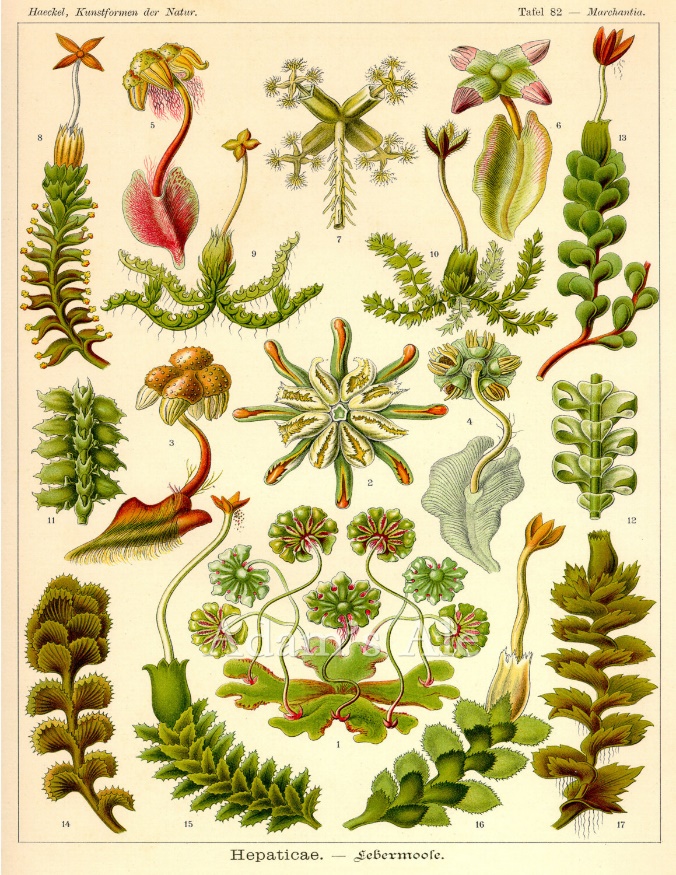 Upcoming Events:
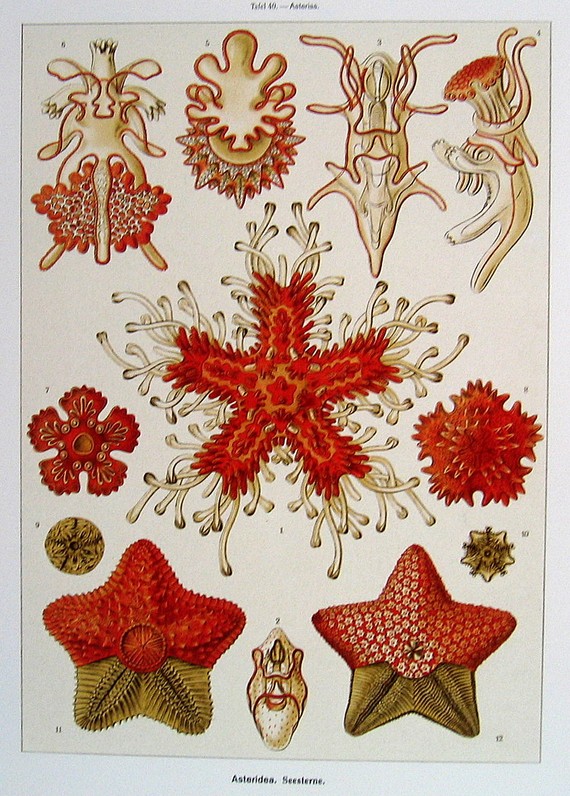 Wednesdays 10am, Organ Wise Guys
Thursdays, 10am, Tunes for Tots
Fridays at 10am: Stretch and Grow
Monday, February 2, Groundhog’s Day
Valentine’s Day Party, Friday Feb 13, 3:00pm
Thursday, February 12, Zoo Class 3:00pm
Monday, February 16, Presidents’ Day, Peapod Closed
Tuesday, February 17, Stories to Go, 10am
VERY IMPORTANT
We are a NUT FREE center as of this week. No snacks or nut products will be served or allowed in meals from home. We have students attending that are highly allergic. Thank you for helping us keep all of our children safe!
.
Valentine’s Day Party Fri, Feb. 13th at 3pm
Where: 2214 E Seminole. This is a combo party for the house location and Preschool- a great time to let the kids see their friends and socialize with other families. There will be games, crafts, and prizes! Please create a box with your child and bring it by Thursday the 12th. Valentine’s Day lists will be coming home next week for each class.
Carly’s Kitchen*Menu items subject to change due to unforeseen kitchen emergencies. 
Feb 2-6, 2015
Seeds  (birth-3 years) February 2-6
Sprouts (ages 2-3 years) February 2-6, 2015
Saplings Preschool Feb 2-6